Ohio Department of Higher Education Spring 2016 Update to OCTEO
Jessica Mercerhill
Director, Academic Quality Assurance

Rebecca Watts, Ph.D. 
Associate Vice Chancellor, P-16 Initiatives
Ohio Department of Higher Education Spring 2016 Update to OCTEO
Preparation Program Performance Reports
Program Review – Schedule/Timelines
Education Transfer Assurance Guide (TAG)
Council for Accreditation of Educator Preparation Advanced Standards 
Questions and Answers
A. Preparation Program Performance Reports
Awaiting Value-Added data from 2014-2015 - Reports will be published when those data become available. 
April 15 – default closing date for spring surveys; request for summer distribution lists including Employers of Teachers and Principals
May 1 – EPPs sent corrections for profile summary, list of approved programs, MRS programs list (due June 30)
June 15 – Default distribution date for summer surveys
September 1 – Request for fall survey distribution lists sent
October 1 – MRS opens for Sept 1, 2015 – Aug 31, 2016 data
October 9 - Default distribution date for fall surveys
November 30 – MRS Closes

Full schedule may be found in the March 2016 newsletter www.ohiohighered.org/education-programs and in the 
Metrics Reporting System.
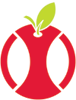 B. Program Review Update
Recruiting consultants for state review process:
        P-6 Mathematics Endorsement
        4-9 Science
        4-6 Science Generalist Endorsement
        4-9 Social Studies
        Early Childhood Endorsement
Spring 2016 deadline was March 21.
Goal for completed reviews is mid-May.
Fall 2016 Initial Inquiry deadline is September 30.
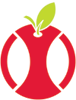 C. Education Transfer Assurance Guide Courses
Professional Education Module
Introduction to Education
Education Psychology
Individuals with Exceptionalities

Early Childhood Education
Introductory Child Development – Out for Statewide Endorsement
Families, Communities, and Schools – Out for Statewide Endorsement
Introduction to Education
Education Psychology
Individuals with Exceptionalities
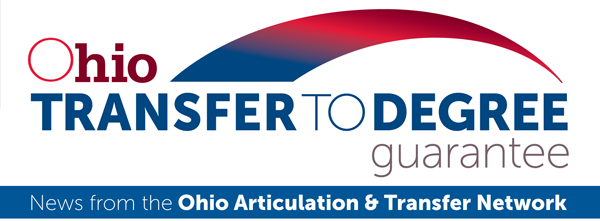 D. Council for Accreditation of Educator Preparation (CAEP) Advanced Standards
Timeline
Fall 2015 – Report from Working Group
March 2016 – Deadline for Feedback
Spring 2016 – Revision of Draft Guidelines based on feedback
June 2016 – CAEP Board Action on Advanced Standards
Summer 2016 – Draft of Advanced Standards Guidelines
Fall 2016 – Process in Accreditation Handbook
Fall 2016 – Phase-in Plan for Advanced Standards begins.
Concerns from the Field
ODHE outreach to CAEP regarding concerns related to inclusion of graduate programs outside of the education unit
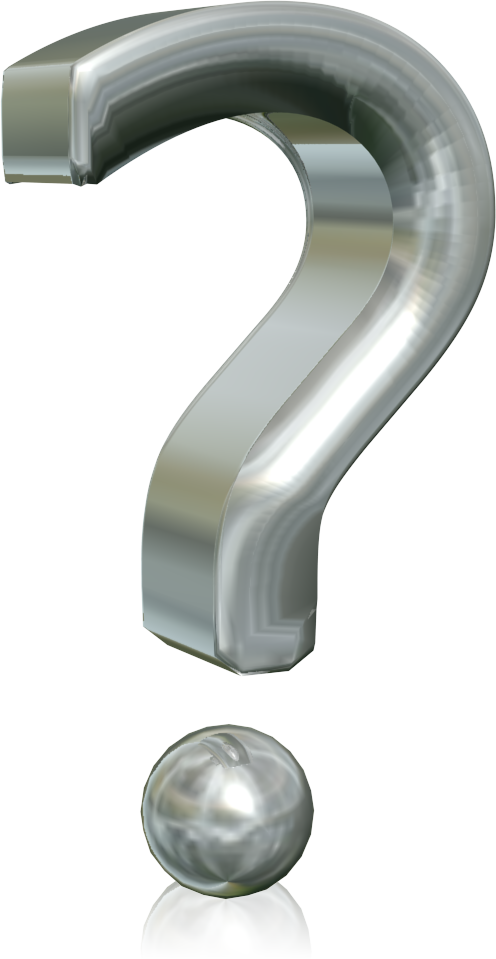 E. Questions and Discussion
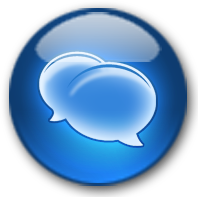